Figure 3.  Sagittal magnetic resonance image at the level of the PFC with the voxel from which the spectra were ...
Cereb Cortex, Volume 12, Issue 9, September 2002, Pages 983–990, https://doi.org/10.1093/cercor/12.9.983
The content of this slide may be subject to copyright: please see the slide notes for details.
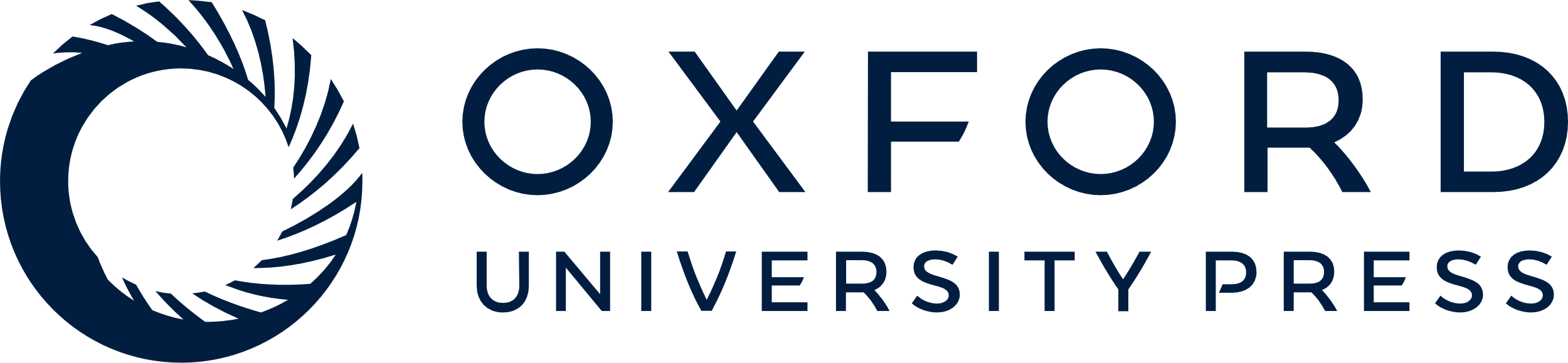 [Speaker Notes: Figure 3.  Sagittal magnetic resonance image at the level of the PFC with the voxel from which the spectra were acquired. The two spectra were acquired in the PFC at PD36 and PD71 from a rat with neonatal lesion of the hippocampus. The boundaries used to measure integrals of the metabolites are identified in the spectrum acquired at PD36.


Unless provided in the caption above, the following copyright applies to the content of this slide: © Oxford University Press]